If You Take a Mouse to Schoolby Laura Numeroff
Book Celebration
By Monica Arce 
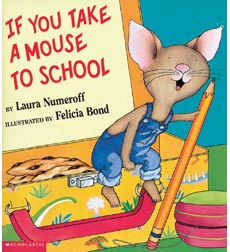 Characters
The  boy and his friend the mouse
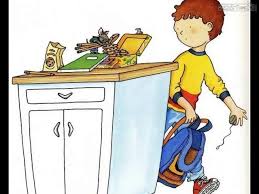 Setting
At school
Summer
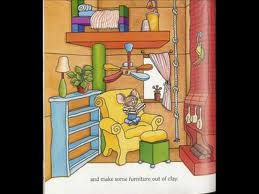 plotbeginning
The mouse will ask you for your lunchbox and he will want a sandwich.
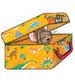 Plot middle
If  the mouse is done with his lunch he will want to build a house.
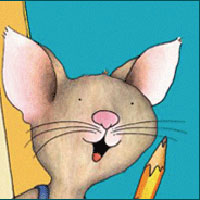 Plot end
Back to school.
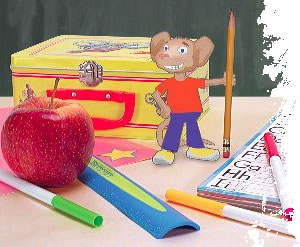 Author’s message
In the book school is fun.
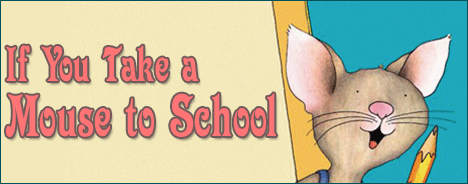 Favorite quote from book
When he does a science experiment. Page 9
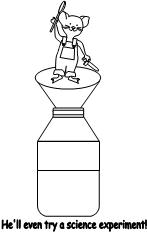